Morava E-theory of the Goodwillie tower
Mark Behrens* (MIT) and 
Charles Rezk (UIUC)
Goodwillie tower of Id
Goodwillie tower of Id
Goodwillie tower of Id
Goodwillie tower of Id
Bousfield-Kuhn functor
Bousfield-Kuhn functor
Bousfield-Kuhn functor
Morava E-theory Dyer-Lashof Algebra
Morava E-theory Dyer-Lashof Algebra
Morava E-theory Dyer-Lashof Algebra
Morava E-theory Dyer-Lashof Algebra
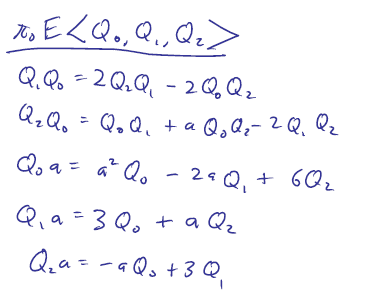 Morava E-theory Dyer-Lashof Algebra
Morava E-theory Dyer-Lashof Algebra
Morava E-theory Dyer-Lashof Algebra
Morava E-theory Dyer-Lashof Algebra
Morava E-theory Dyer-Lashof Algebra
Morava E-theory of the layers
Morava E-theory of the tower
Proof of the “Pre-thm” – TAQ
Proof of the “Pre-thm” – TAQ
Proof of the “Pre-thm” – TAQ
Proof of the “Pre-thm” – TAQ
Proof of the “Pre-thm” – TAQ
Proof of the “Pre-thm” – TAQ
Proof of the “Pre-thm” – TAQ
Modular Isogeny Complex
Modular Isogeny Complex
Modular Isogeny Complex
Modular Isogeny Complex
Modular Isogeny Complex
Modular Isogeny Complex
Modular Isogeny Complex